«Путешествие в страну ГимнастикуилиКак спасти Новый год»
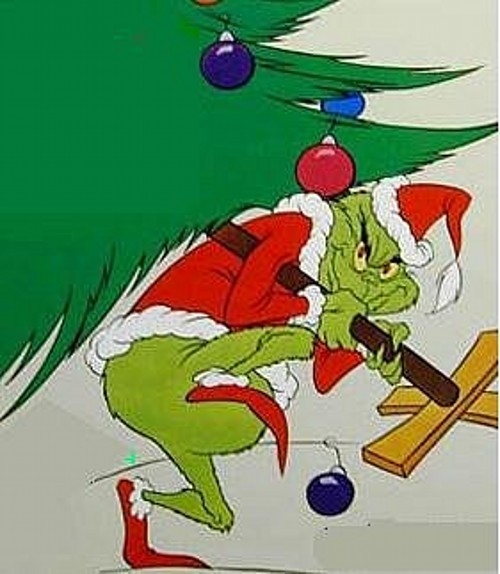 Задачи урока:обучение преодолению препятствия способом "перелезание"; совершенствование лазания по канату в три приема; развитие опорно-двигательного аппарата, дыхательной и сердечно -сосудистой системы, скоростно-силовых способностей; воспитание ловкости, смелости, взаимопомощи.
Соотнесите изображение и название преодоления препятствия способом «перелезание»
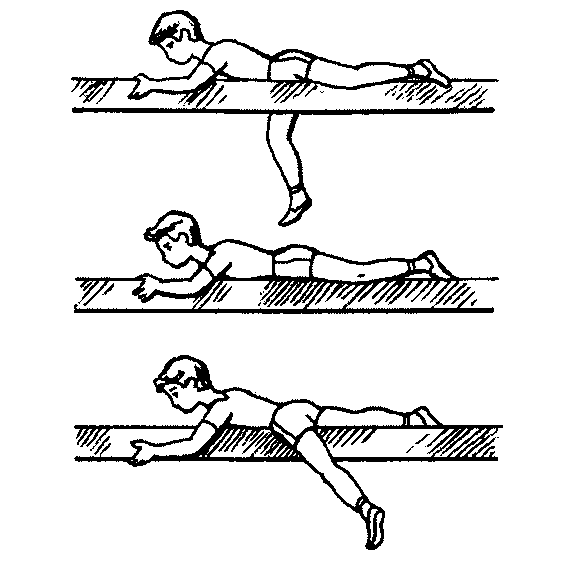 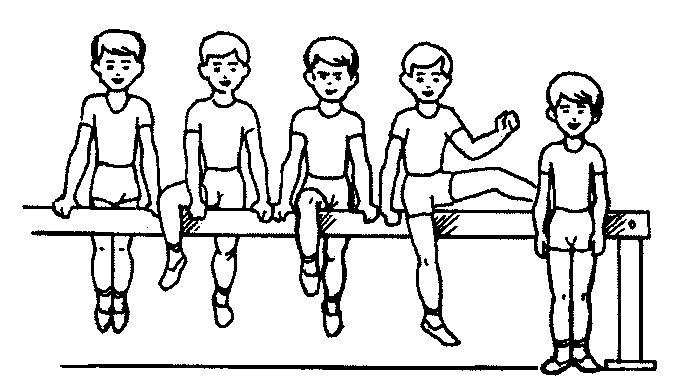 А)
Б)
2. ПЕРЕШАГИВАНИЕМ
1. С ОПОРОЙ НА ГРУДЬ
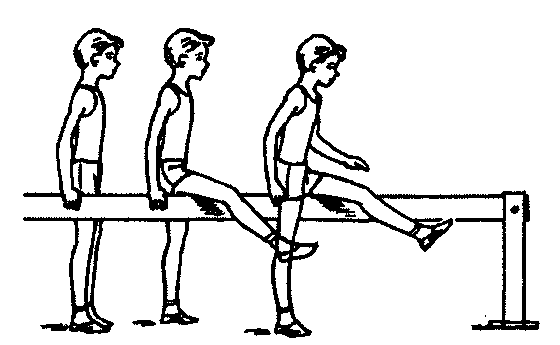 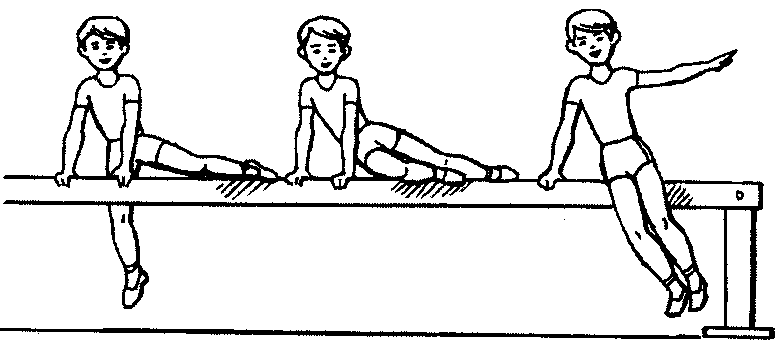 Г)
В)
3. ПЕРЕМАХОМ
4. С ОПОРОЙ РУКАМИ И ОДНОЙ НОГОЙ
СПАСИБО ЗА ВНИМАНИЕ!!!